Future   in   Hall  A   at   JLab
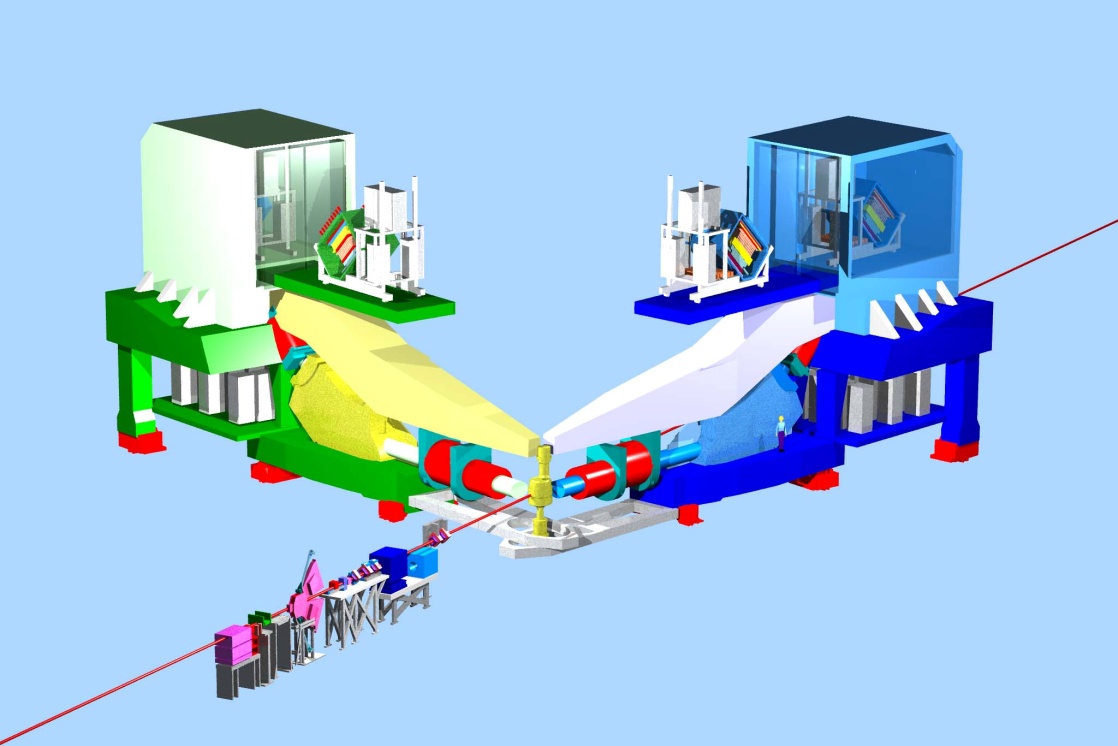 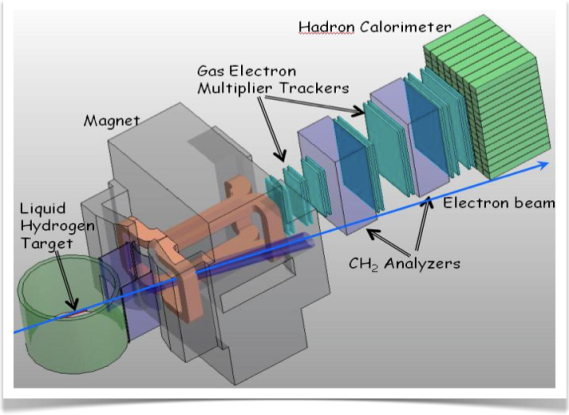 g2p/GEp
12 mo.  Shutdown
Early  Experiments
SuperBigbite
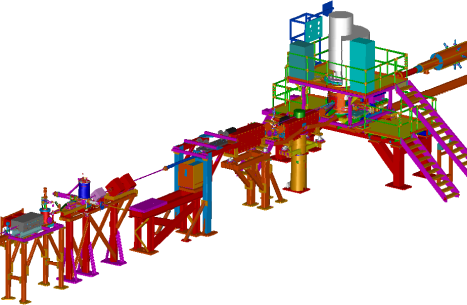 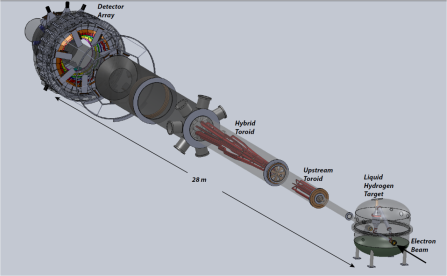 12 GeV Commissioning
Moller
Beam  1st   to  Hall A
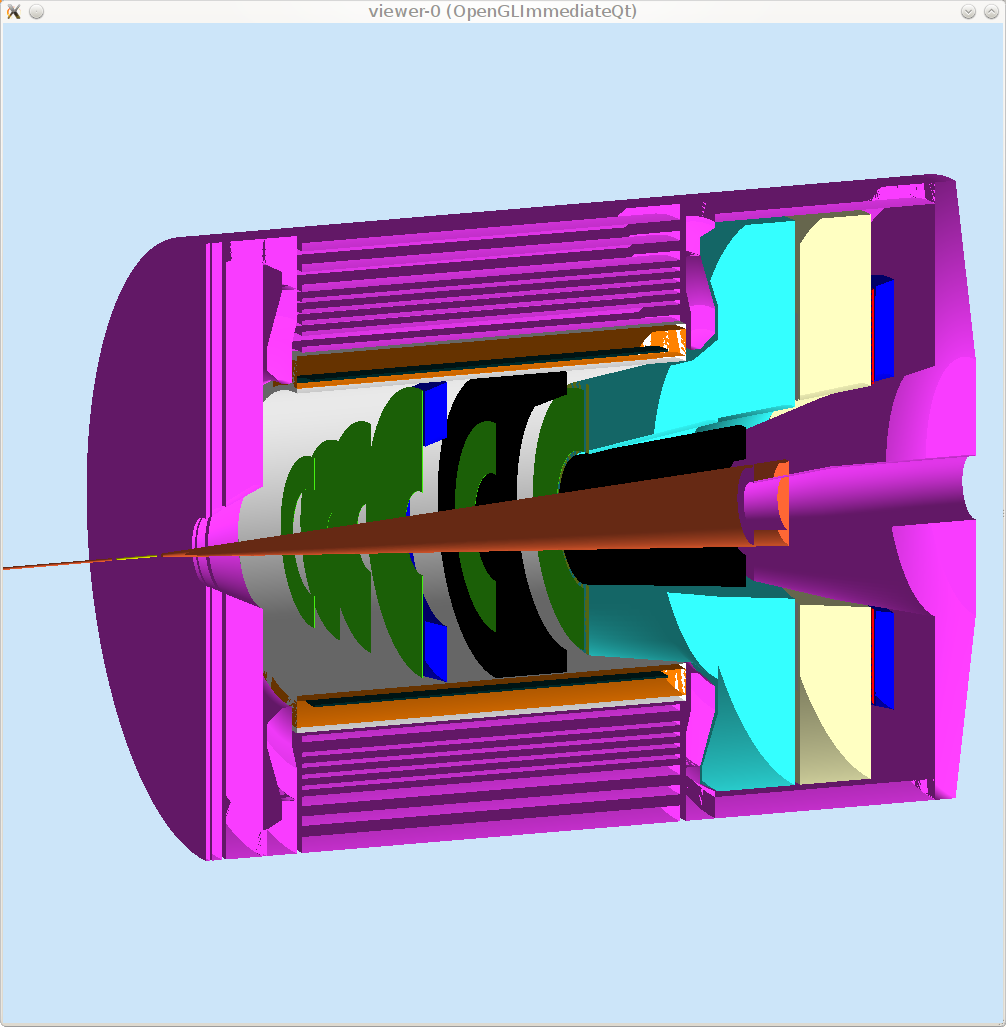 SOLID
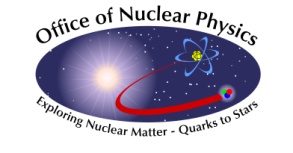 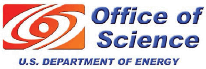 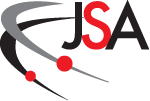 Thomas Jefferson National Accelerator Facility
2014
2012
2017
2018
2011
2013
2015
2016
Robert Michaels,  Hall A
Program  Prior  to   (or  interleaved with)   SBS  Project
Approved  Experiments
12 GeV  Planning   Committee
Hall  A  Collaboration Process
*   A
*   A -
Low  Energy  --  Commissioning

     * Dark Matter APEX  (1 – 4 GeV)       34 days
     * Neutron Skin PREX  (1 GeV)            35 days

 Standard  Equipment  -- Early  12 GeV

     * Proton Electromag. structure GMp     25 days
     * Deeply Virtual Compton DVCS           100 days
     * Neutron Spin Structure A1n                 23 days

 Tritium  Target

     * Valence quark ratio  d/u                         42 days
     * Short-range nuclear structure (x > 1)    19 days
Ron Gilman (chair)
Javier Gomez
Douglas Higinbotham
Charles Hyde
Nilanga Liyanage
Kent Paschke
To  recommend  at our Winter 2011 collaboration  meeting  a sequence  of  experiments for  commissioning and  for  early 
11  GeV  beam in Hall A
Suggestions to Lab Mgt
Present  to  2012  PAC
Robert Michaels,  Hall A
SuperBigBite  in Hall  A
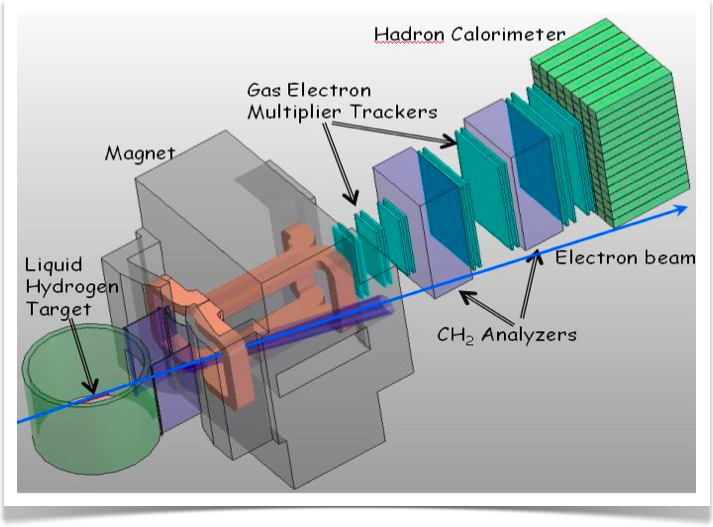 Well-received  by  2  internal  	technical  reviews

  3 A-  and 1 B+  rated experiment

    Separate  projects  connected  to  	experimental  capabilities

  DOE   Review  (Science,           	Technical, Cost, Schedule)   
                  Oct 13-14,   2011
	@ JLab
SuperBigbite
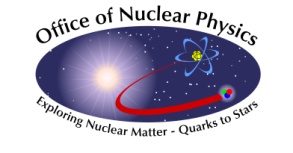 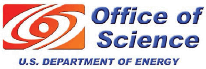 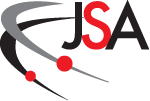 Thomas Jefferson National Accelerator Facility
2014
2012
2017
2018
2011
2013
2015
2016
Robert Michaels,  Hall A
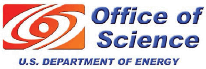 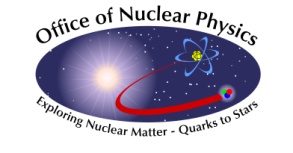 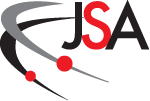 Thomas Jefferson National Accelerator Facility
MOLLER  Experiment  in   Hall  A
Fundamental  electroweak  	e-e   coupling

    4th generation parity expt; exploit steady improvements in technical capabilities

   A Rating,  344 days approved

  Very  favorable   Director’s 	Review,  Jan 14-15, 2010

   Proposal submitted  to  DOE
		Sept 2011
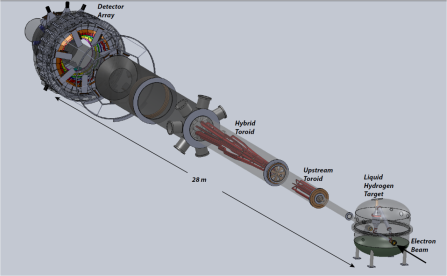 MOLLER
2014
2012
2017
2018
2011
2013
2015
2016
Robert Michaels,  Hall A
SOLID   in   Hall  A
Solenoid  Field,  Detectors

    Broad  Physics  Program:  		SIDIS,   Parity Violation

    3  A -rated experiments approved by 	PAC.  (+1 	cond. approved)

  Project still at an early stage.  Has a large interest from Chinese collaborators.  

  Studies of design options, manpower, and costs continue this Fall.  Will plan for a Director’s review.
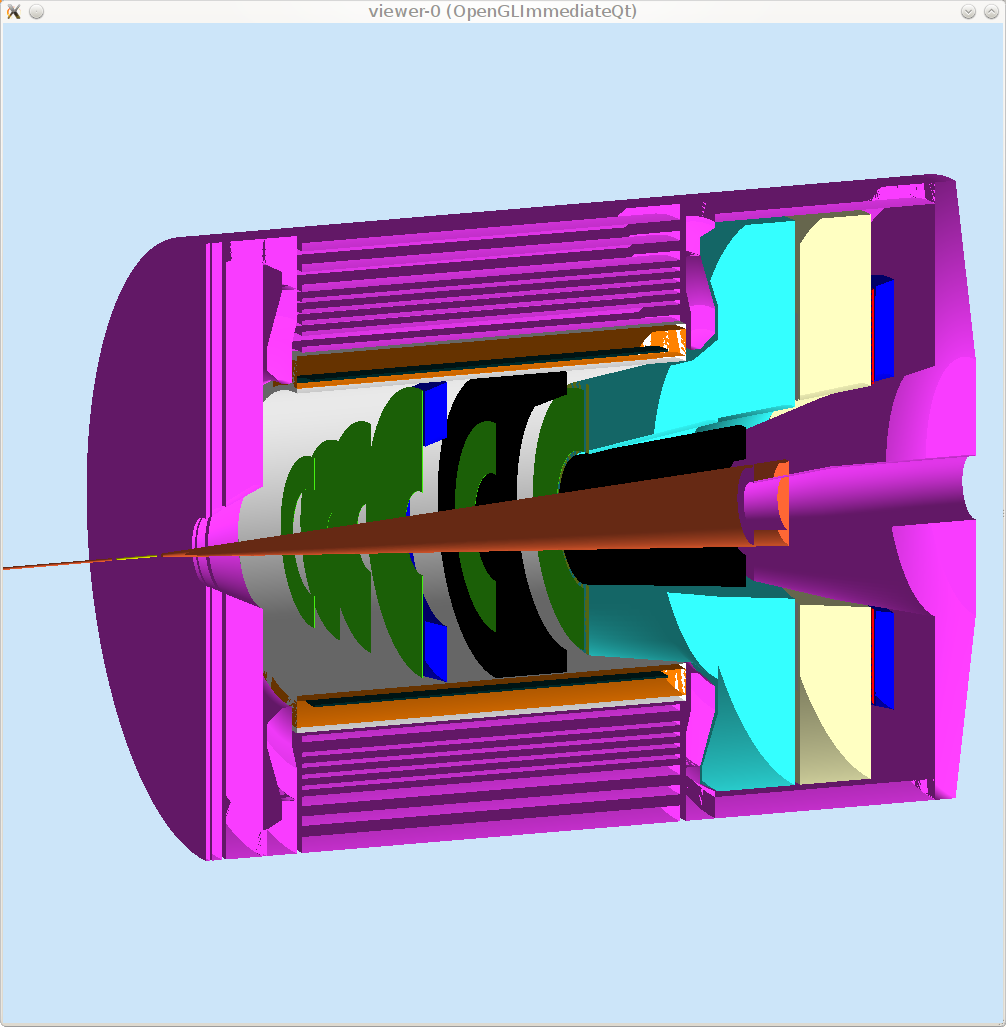 SOLID
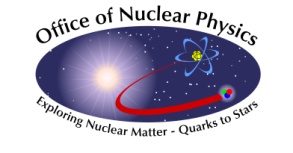 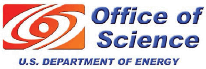 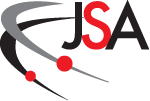 Thomas Jefferson National Accelerator Facility
2014
2012
2017
2018
2011
2013
2015
2016
Robert Michaels,  Hall A